TÍTULO DE LA TESIS/TESINA
NOMBRE DEL PROGRAMA DE POSGRADO
NOMBRE DEL (LA) SUSTENTANTE
NOMBRE DEL (LA) DIRECTOR(A) DE TESIS/TESINA
NOMBRE DEL CODIRECTOR (A) DE TESIS/TESINA



LUGAR Y FECHA
 de la Presentación
Título
Puntos que se recomienda abordar durante la defensa de examen de grado.

Antecedentes
Problemática a resolver
Objetivo general y específicos
Justificación y alcances
Marco teórico
Materiales y Métodos
Resultados
Conclusiones
Trabajos Futuros
Bibliografía.
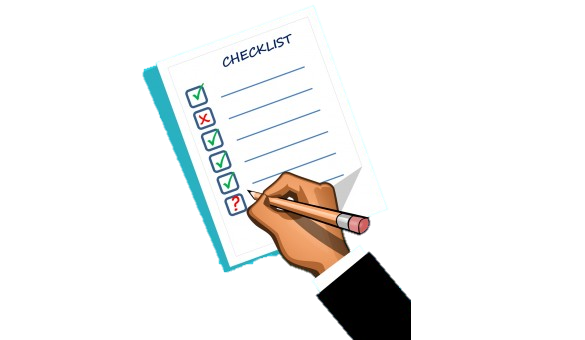 Subtítulo
Título
Aquí va el contenido.

Lista 1
Lista 2
Lista 3